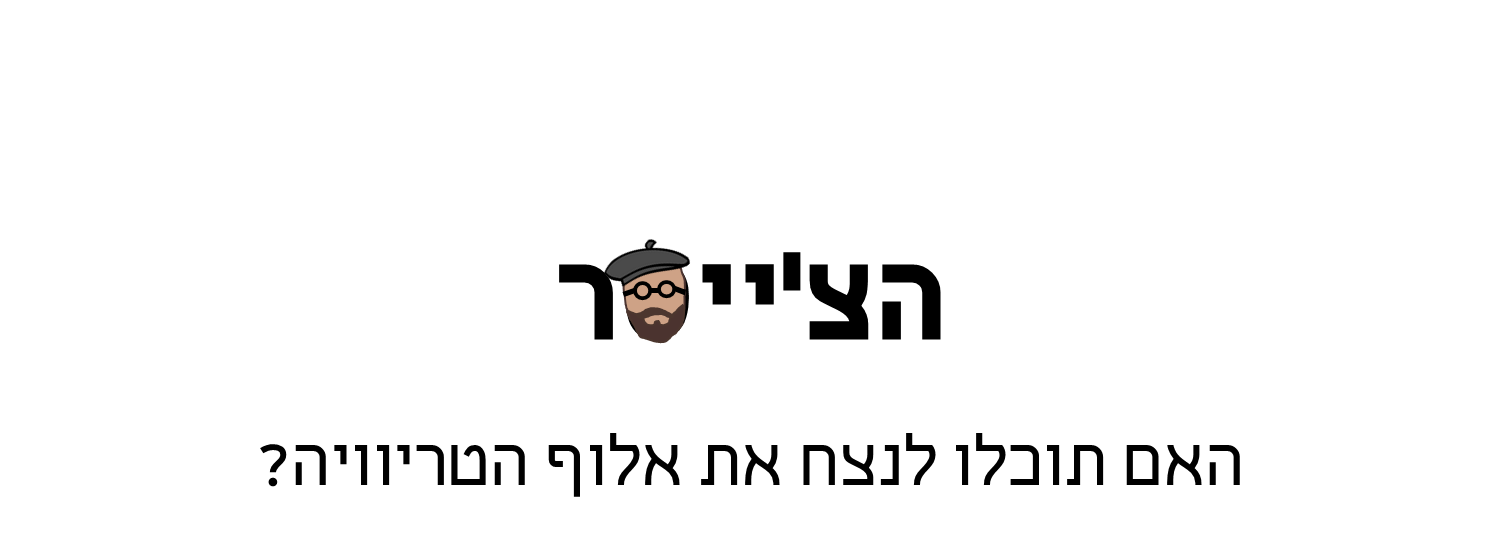 חידון פורים
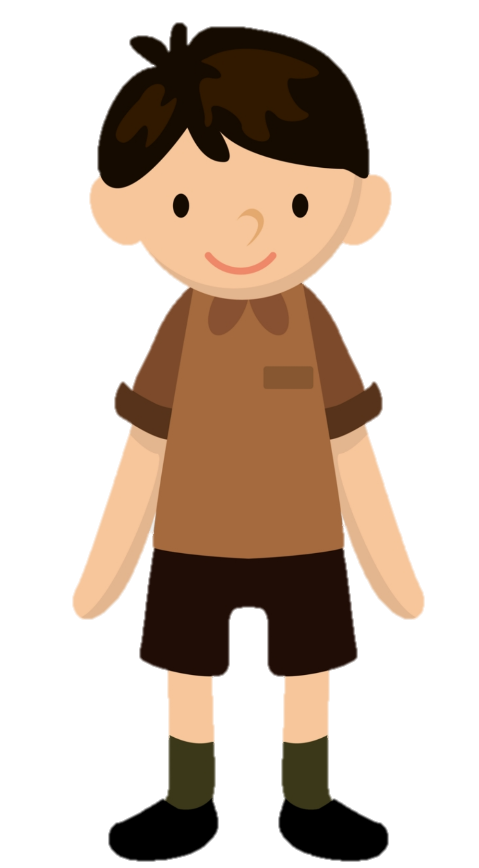 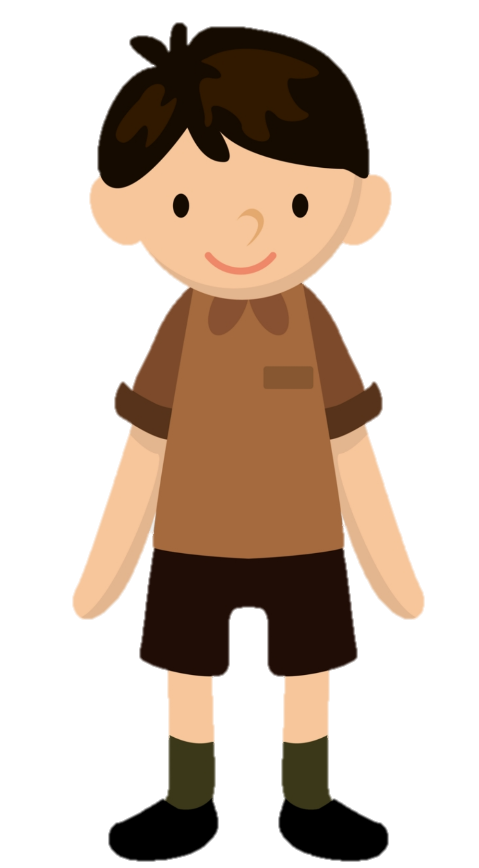 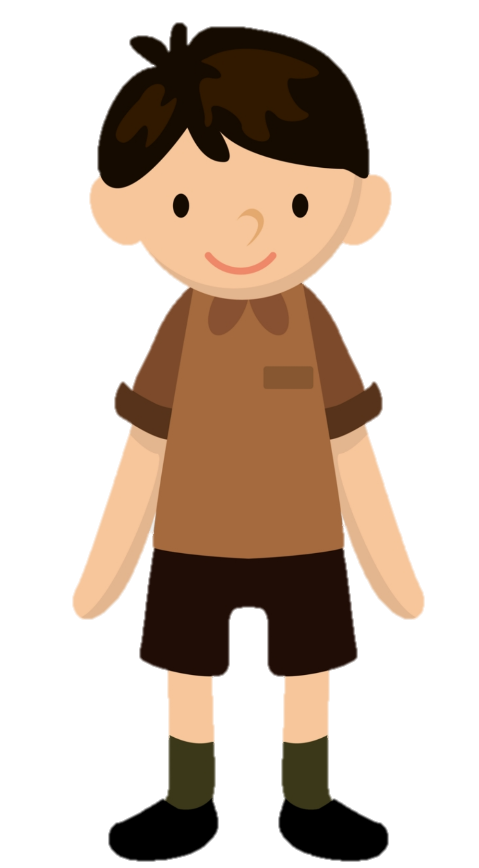 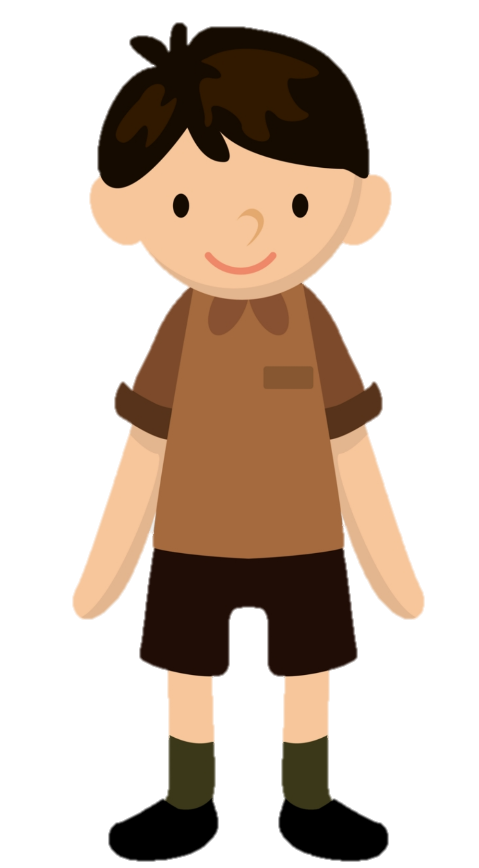 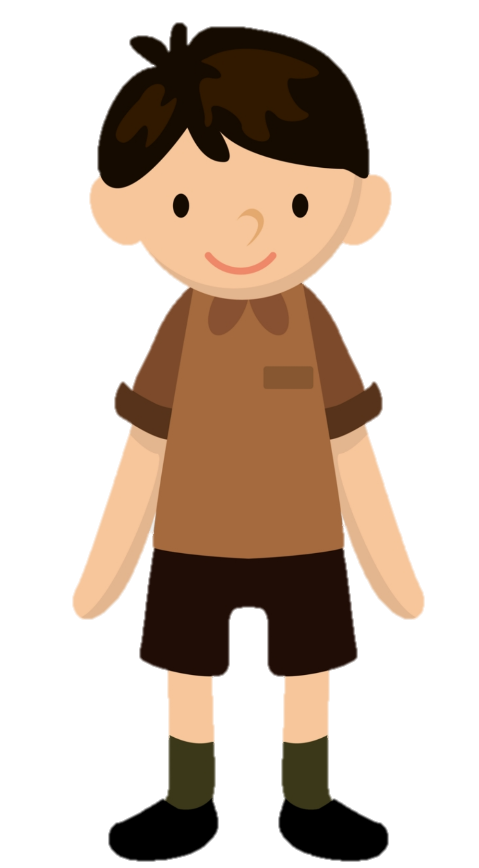 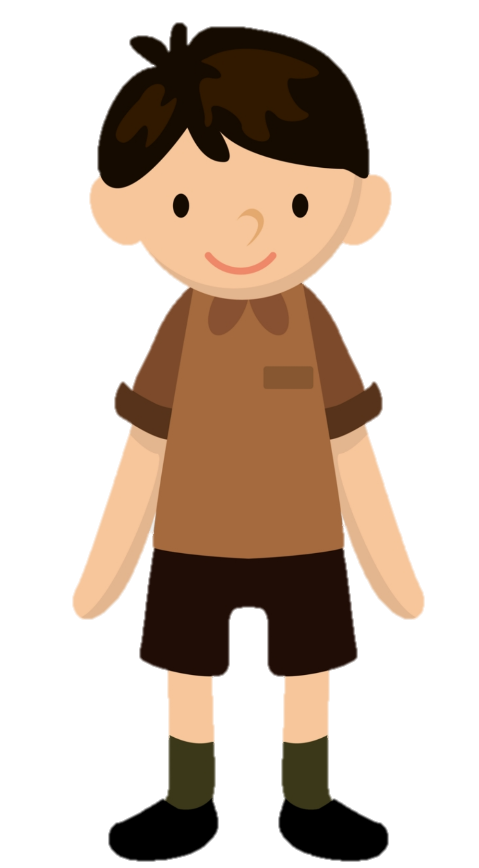 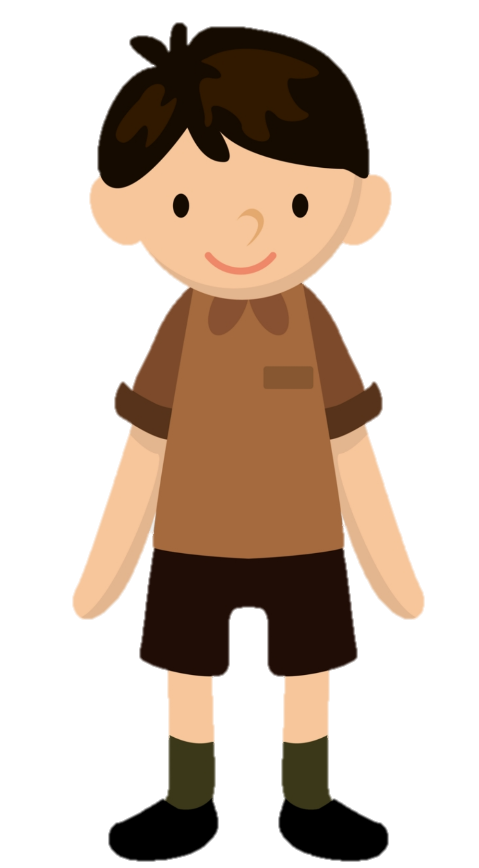 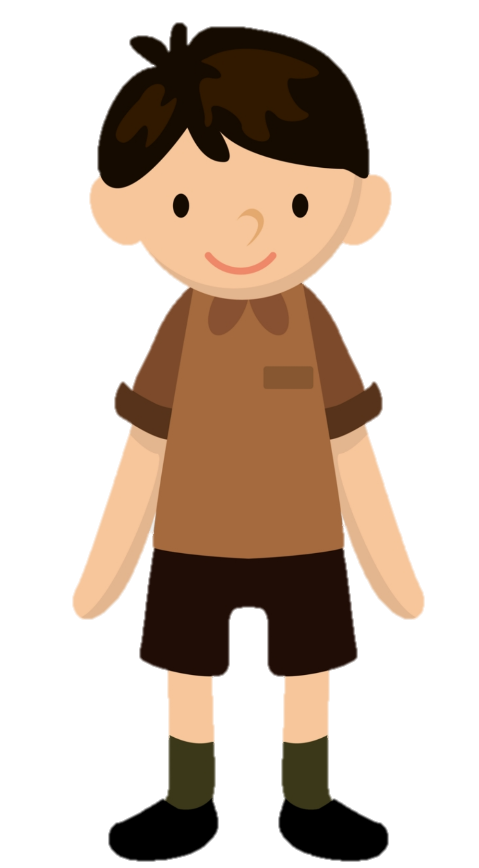 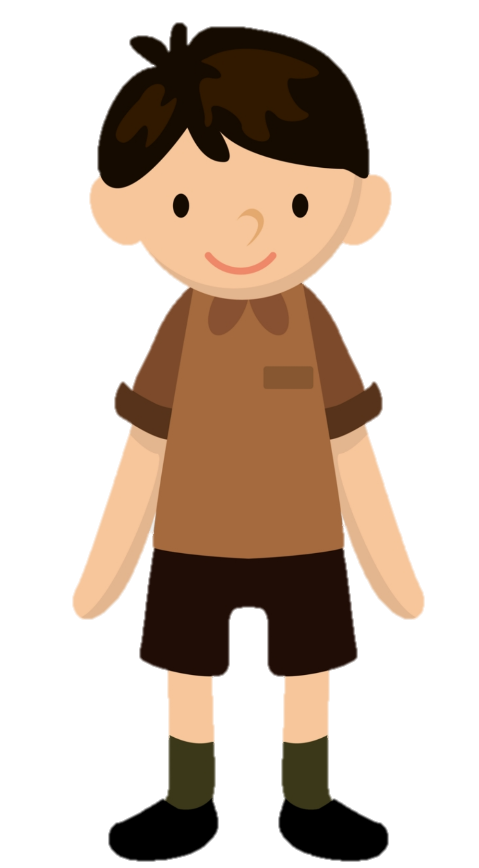 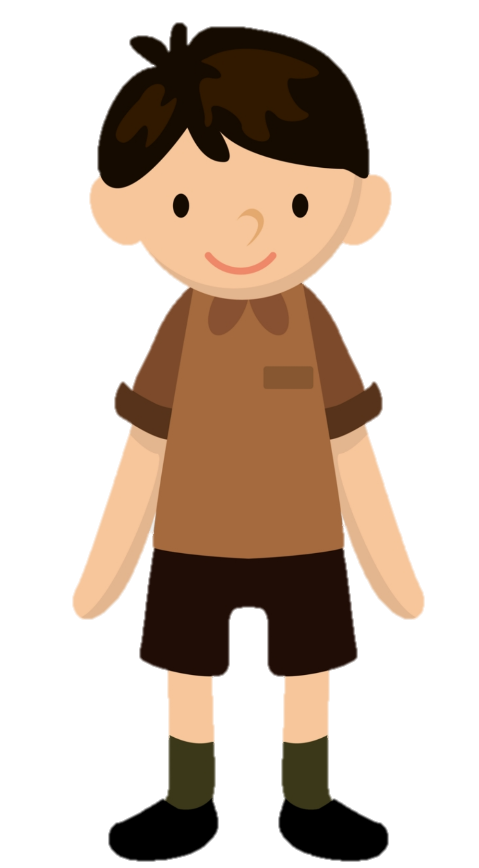 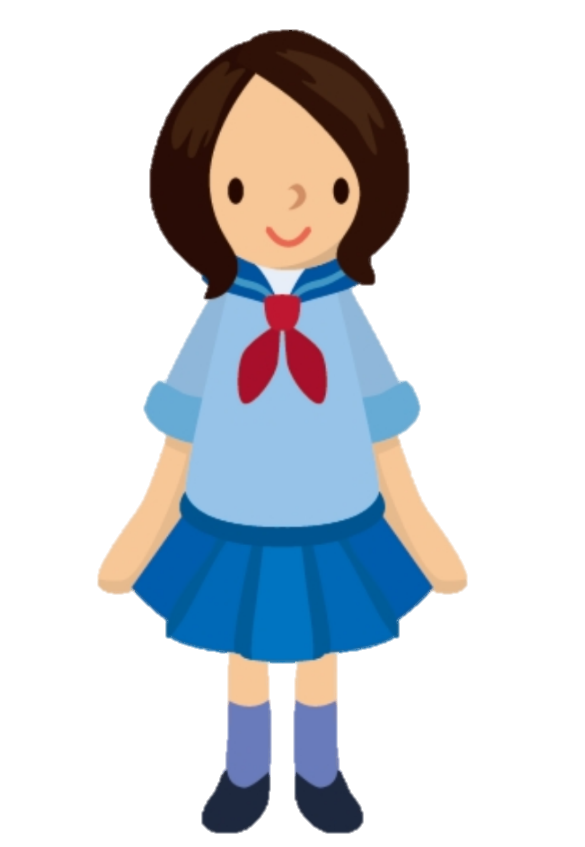 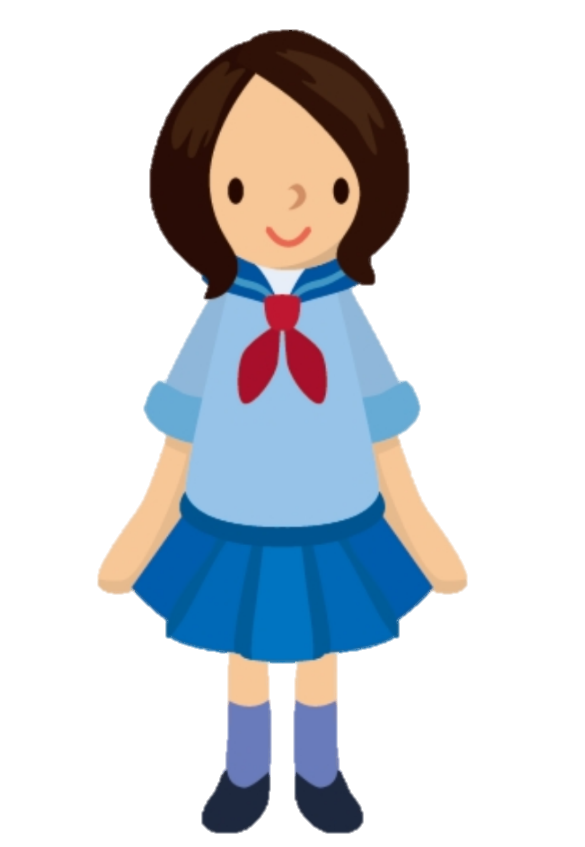 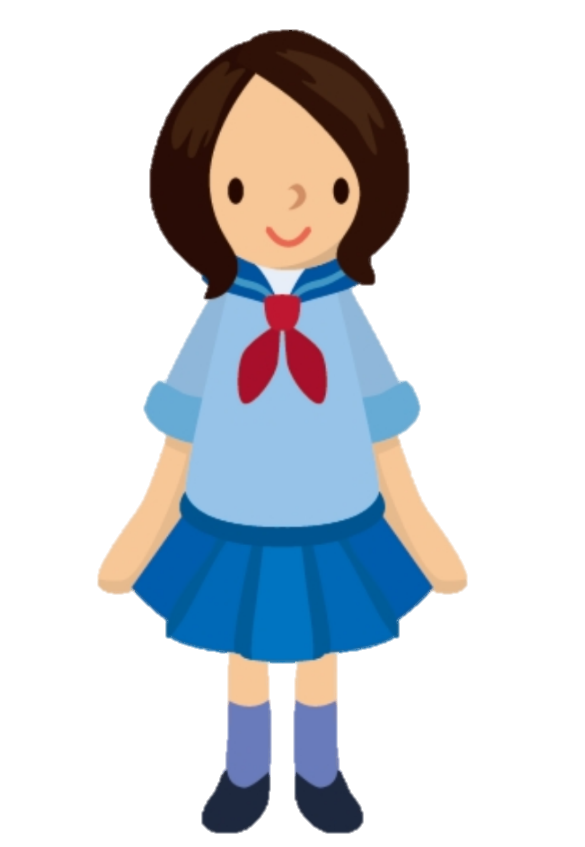 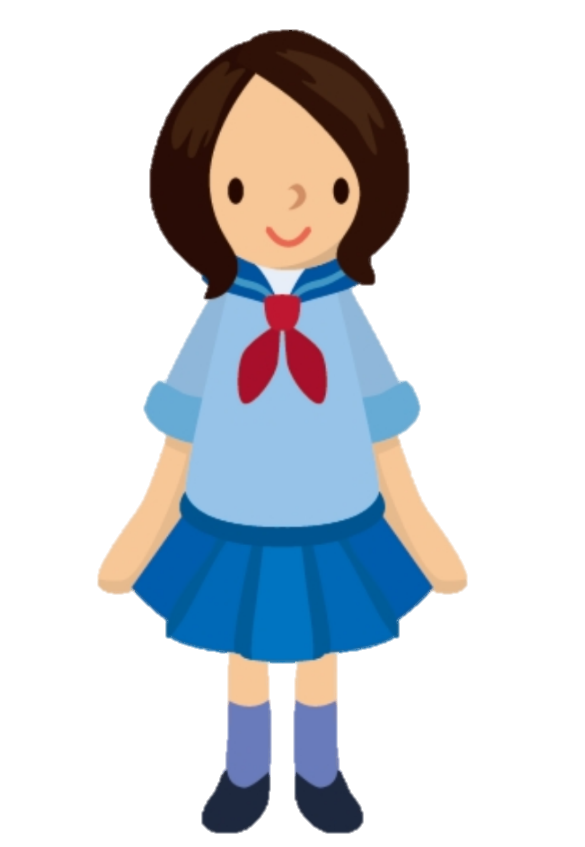 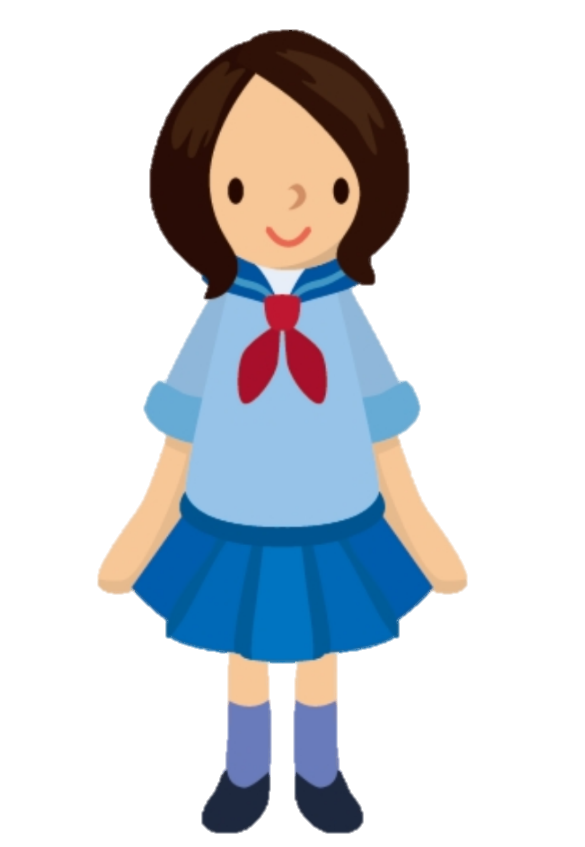 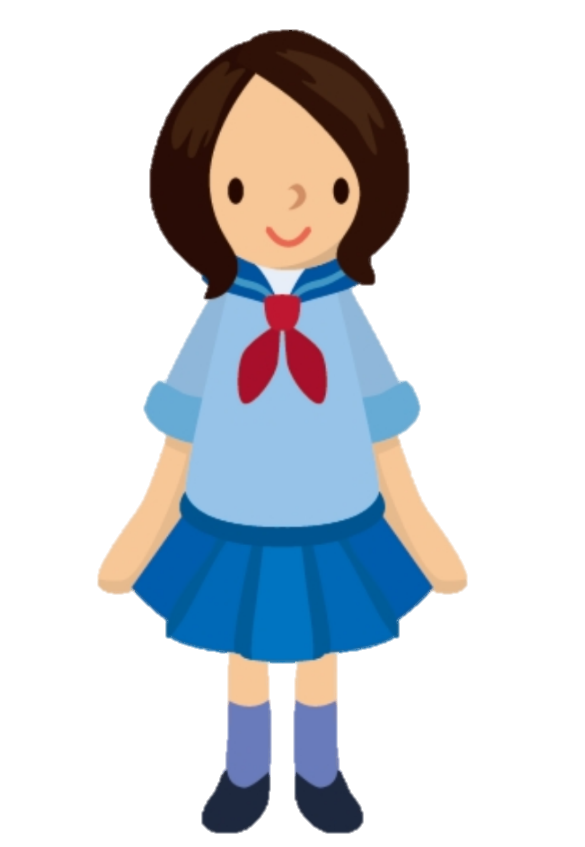 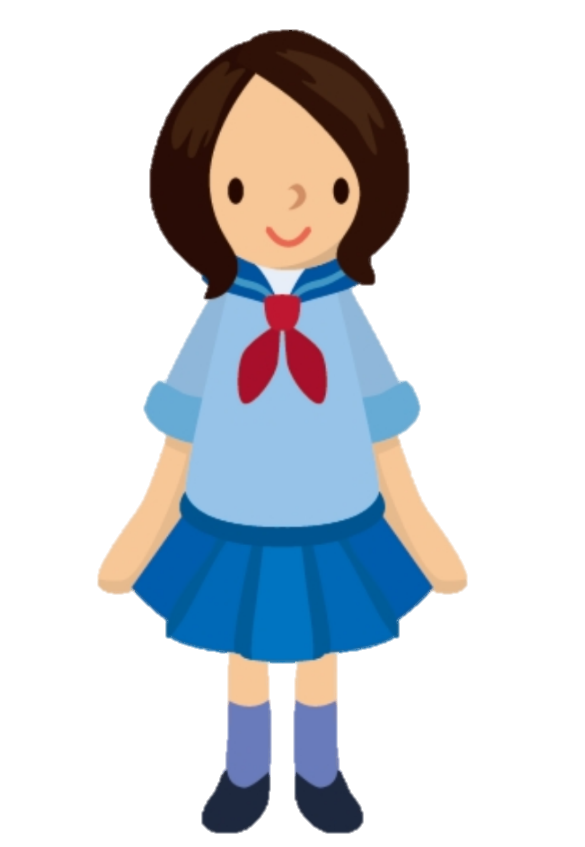 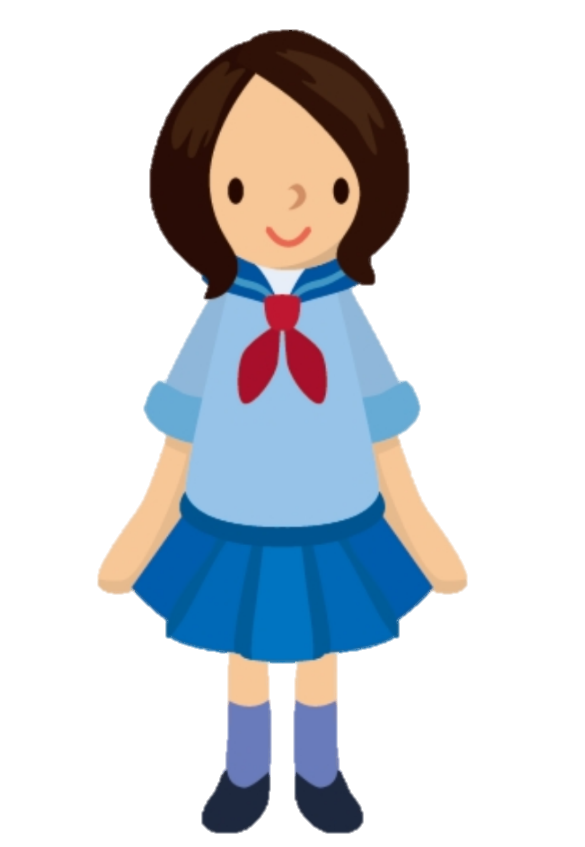 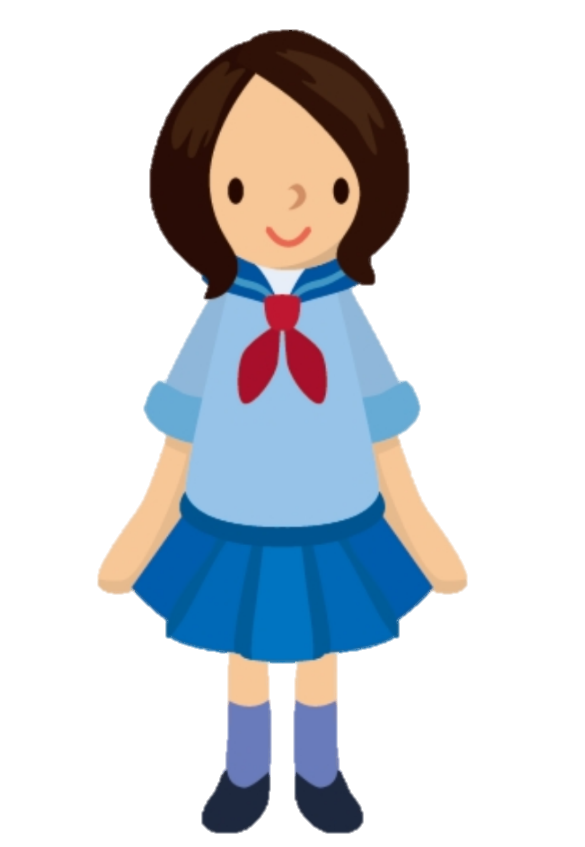 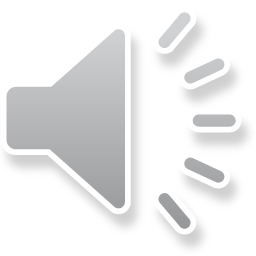 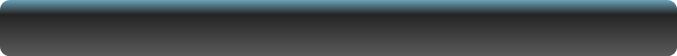 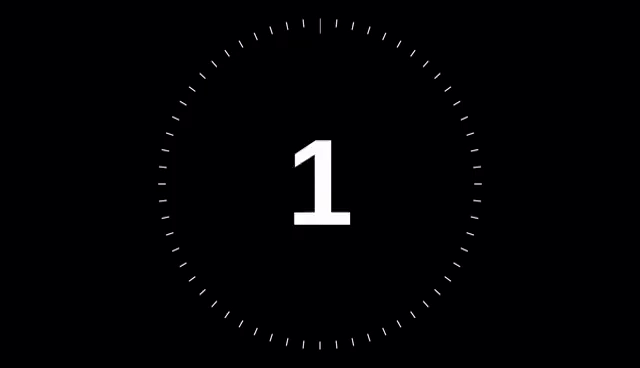 יש לך
60 שניות להתקדם לשאלה הבאה
איזה מאכל נהוג לאכול בפורים?
א
ג
ב
סופגניות
אוזני המן
עוגות דבש
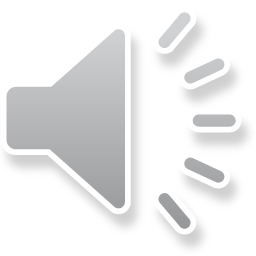 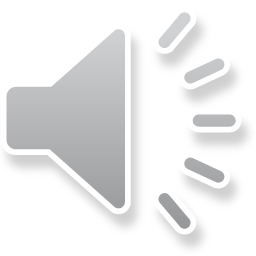 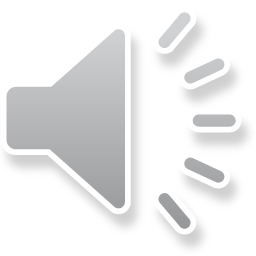 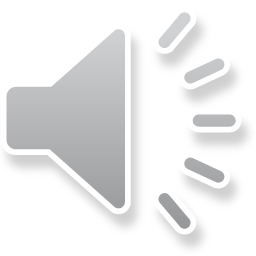 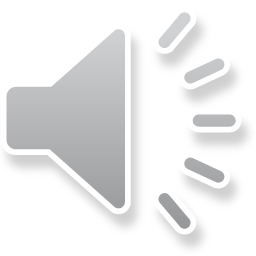 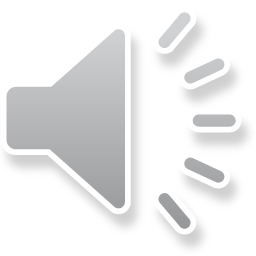 נסה שוב
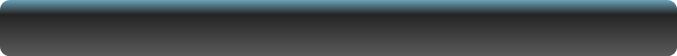 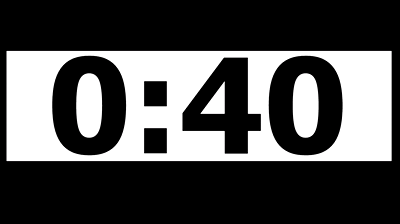 יש לך
40 שניות להתקדם לשאלה הבאה
איזה מגילה קוראים בפורים?
א
ג
ב
שיר השירים
רות
אסתר
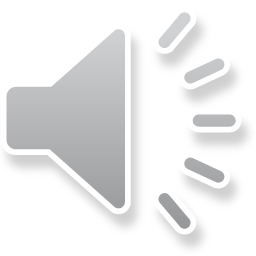 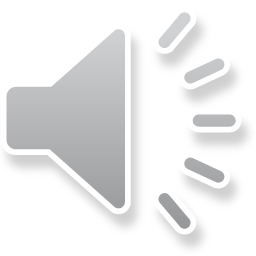 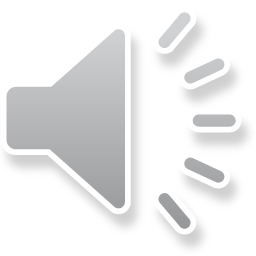 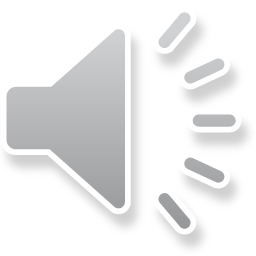 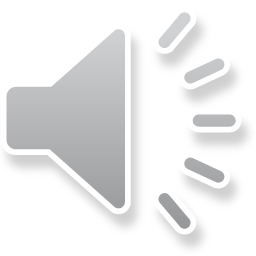 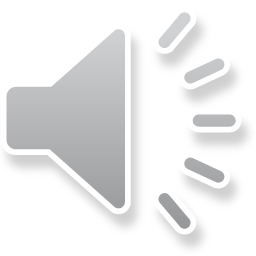 נסה שוב
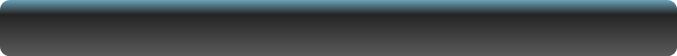 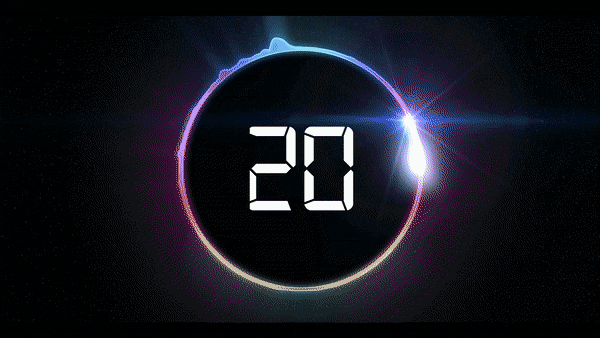 יש לך
20 שניות להתקדם לשאלה הבאה
באיזה תאריך עברי חוגגים את חג פורים?
א
ג
ב
יד-טו באדר
י-יז באדר
יג-טז באדר
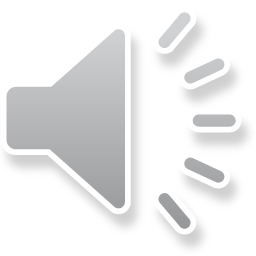 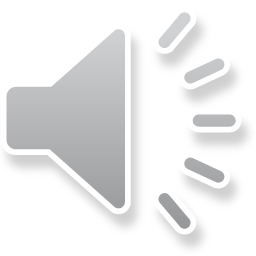 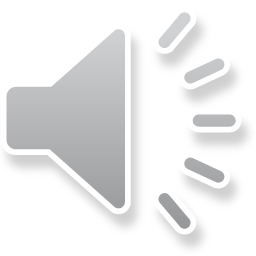 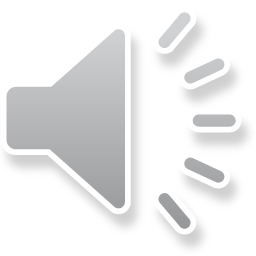 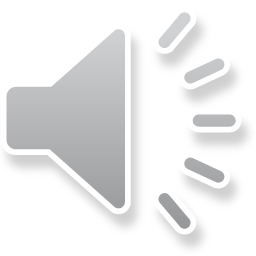 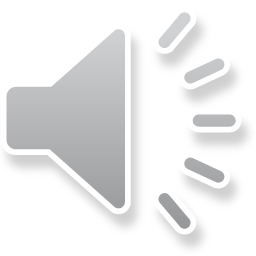 נסה שוב
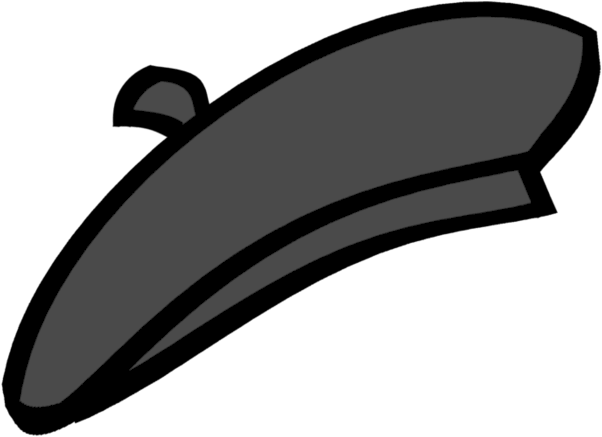 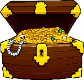 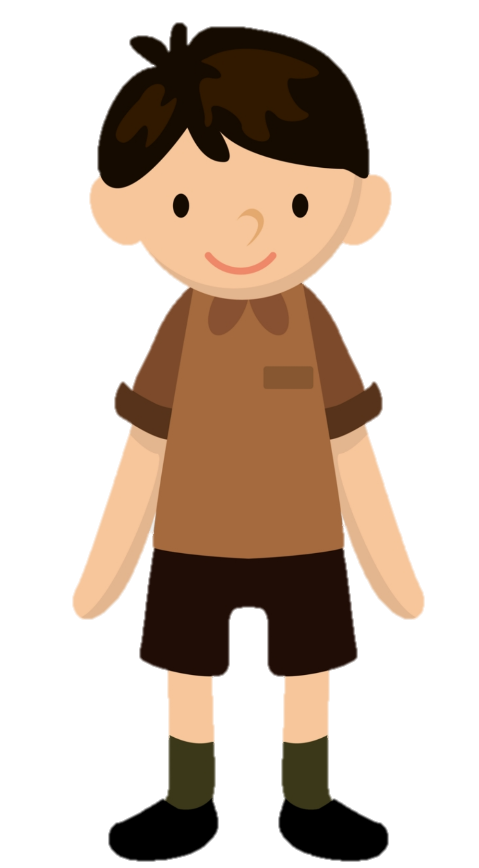 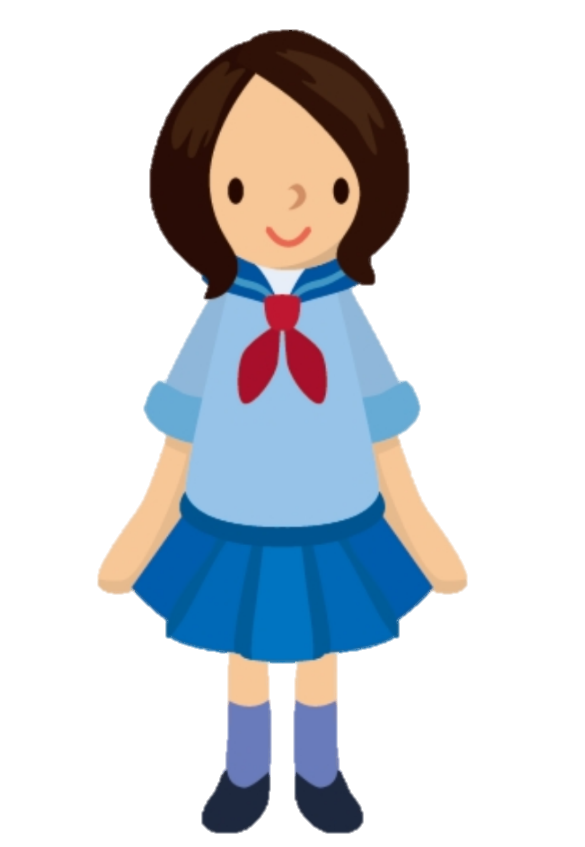 בנק
בפורים נהוג לתת מתנות לאביונים. מי הם אביונים?
א
ג
ב
גיבורים
זקנים
אנשים נזקקים
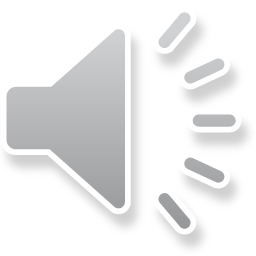 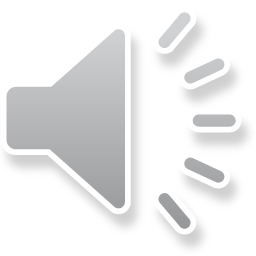 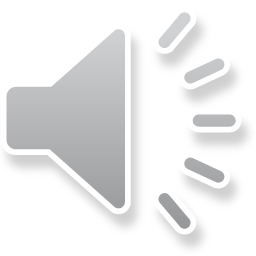 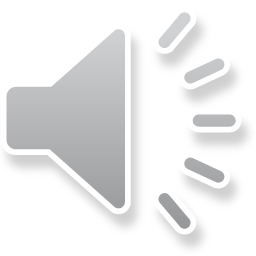 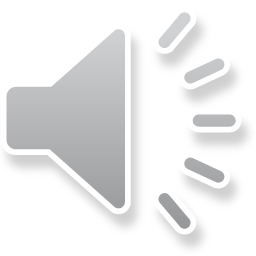 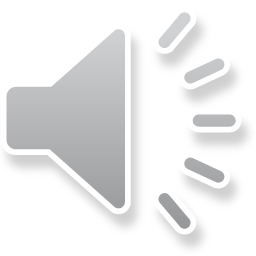 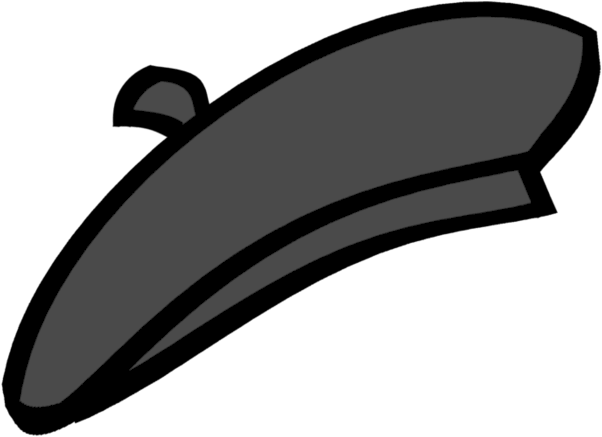 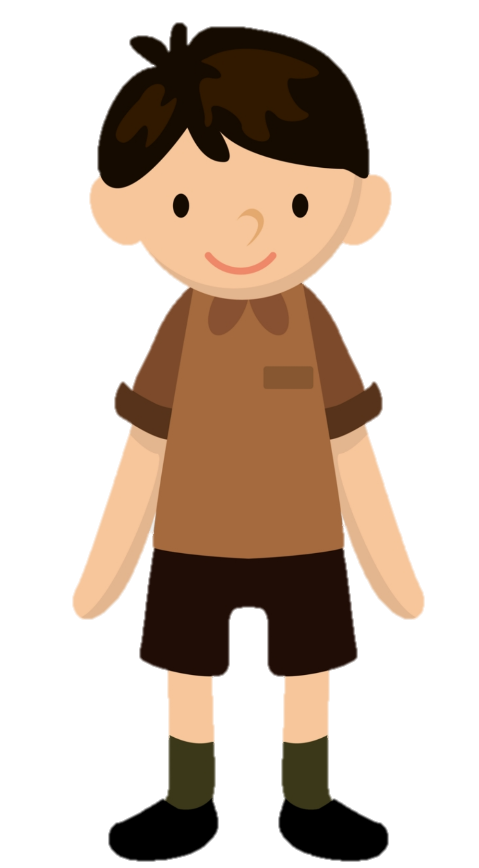 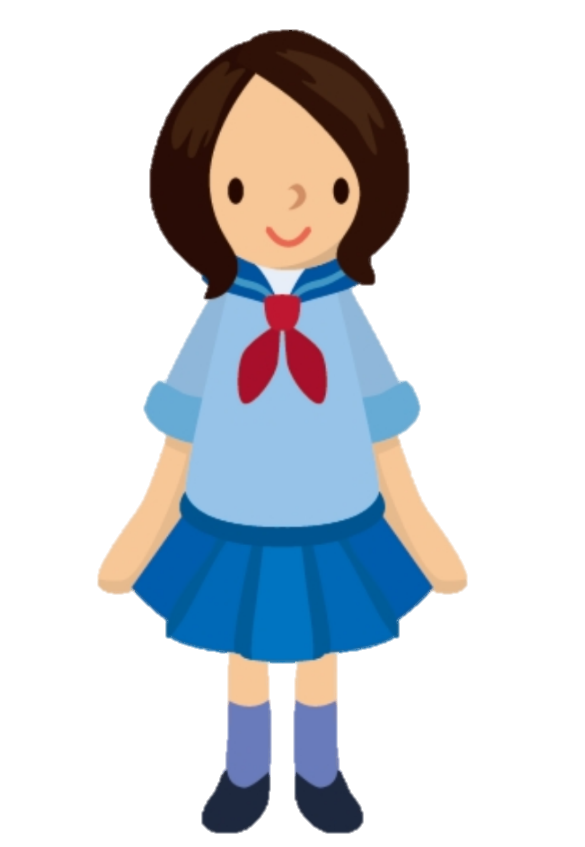 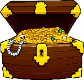 בנק
מה היה הקשר המשפחתי בין אסתר למרדכי?
א
ג
ב
אחים
בת ואבא
דוד ואחיינית
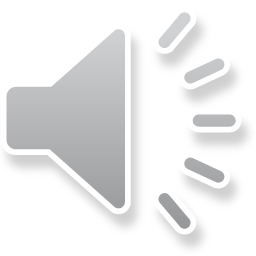 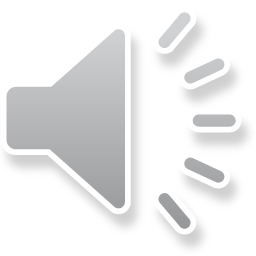 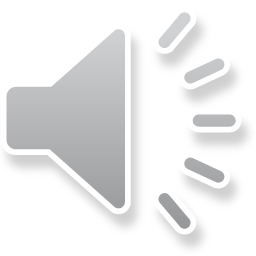 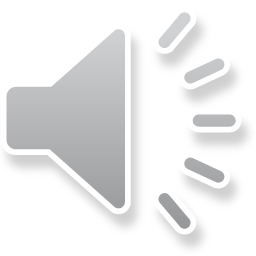 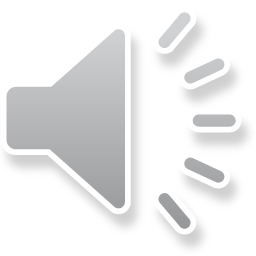 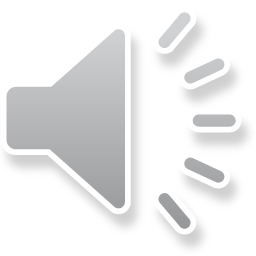 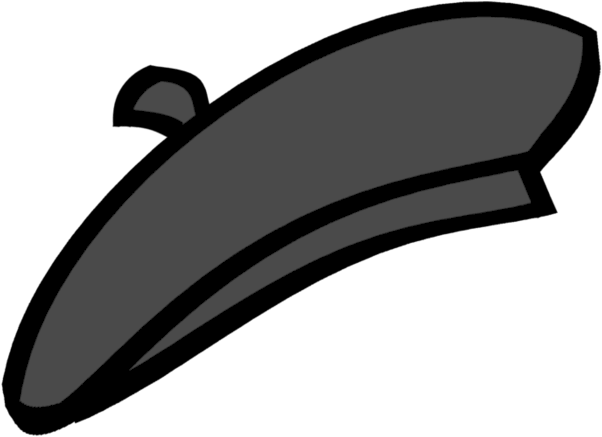 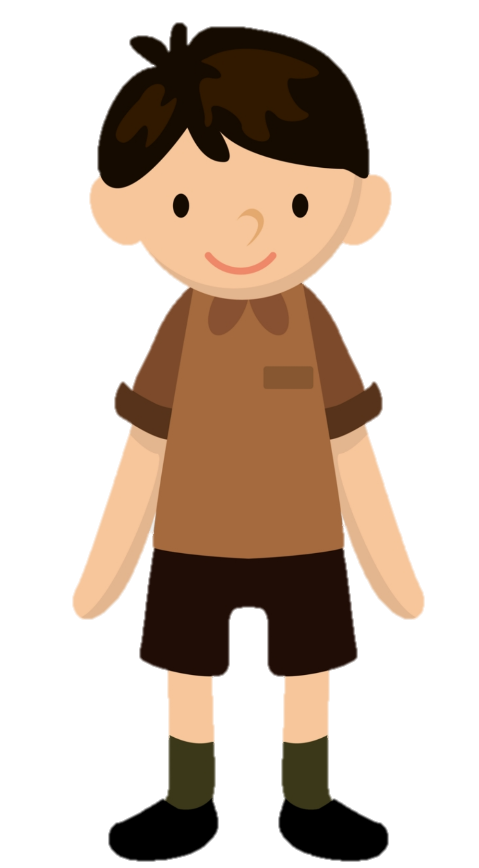 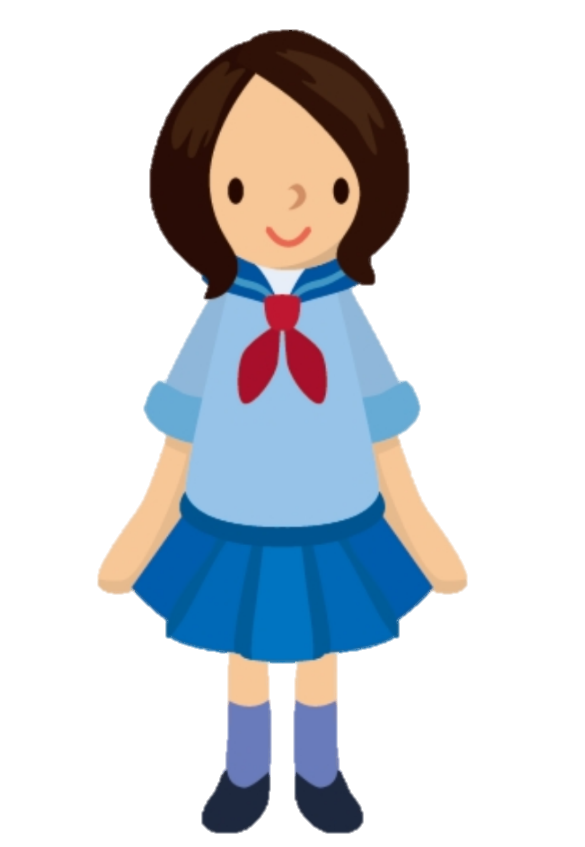 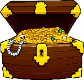 בנק
מה שמה העברי של אסתר?
א
ג
ב
לאה
הדסה
תמר
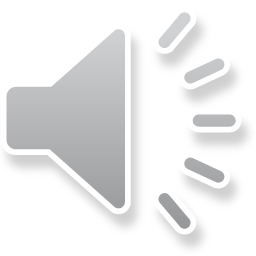 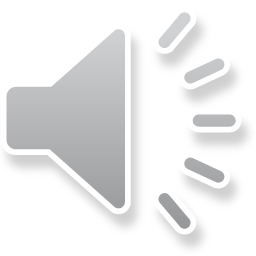 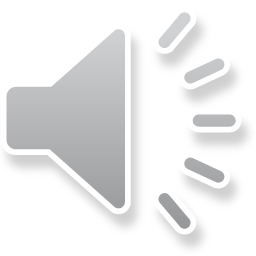 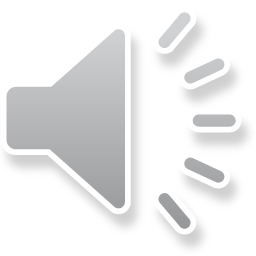 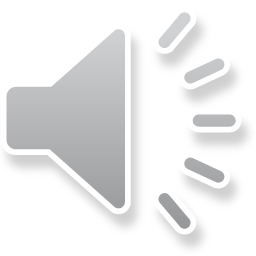 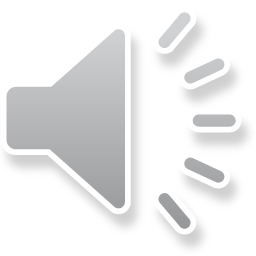 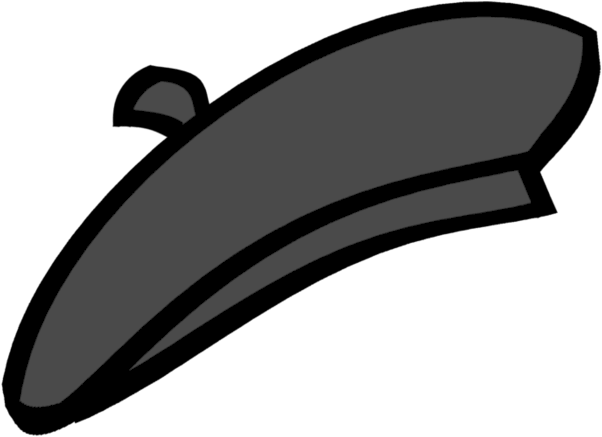 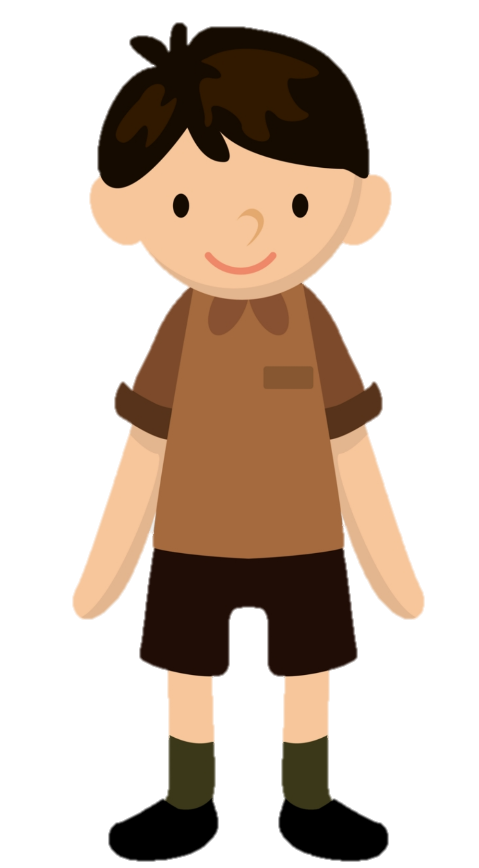 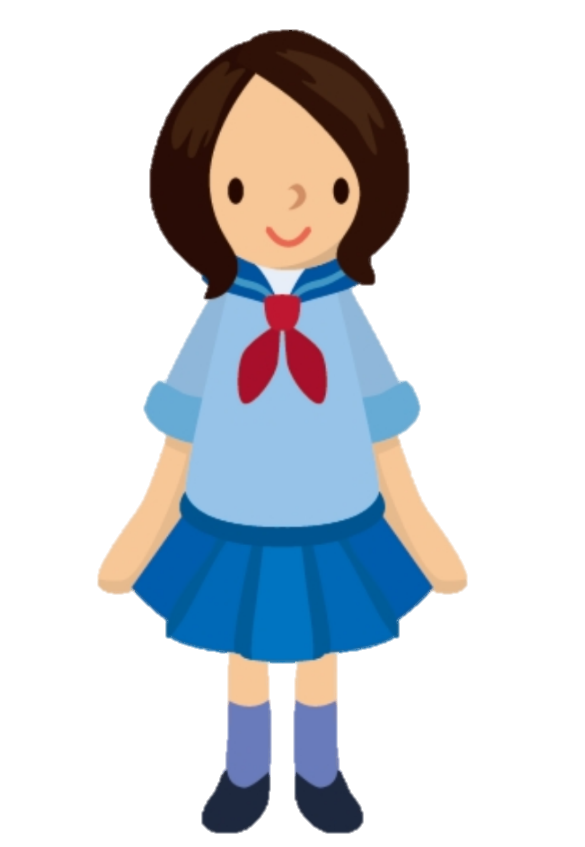 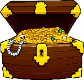 בנק
כאשר מוזכר שמו של מי נהוג לעשות רעש עם הרעשן?
א
ג
ב
אחשוורוש
ושתי
המן
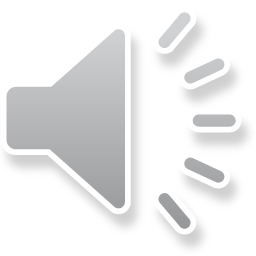 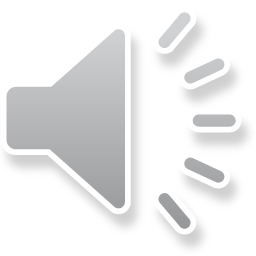 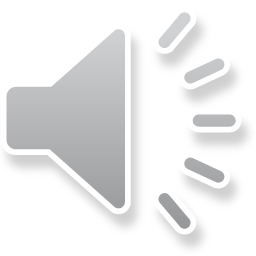 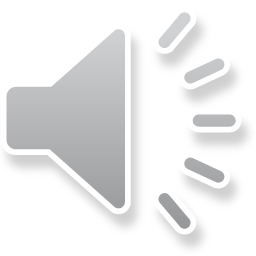 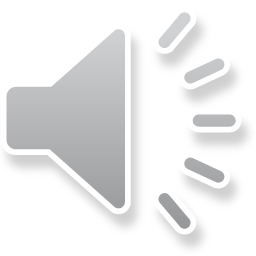 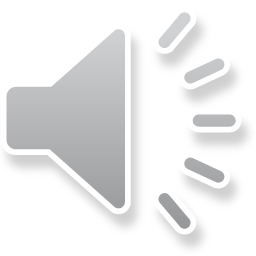 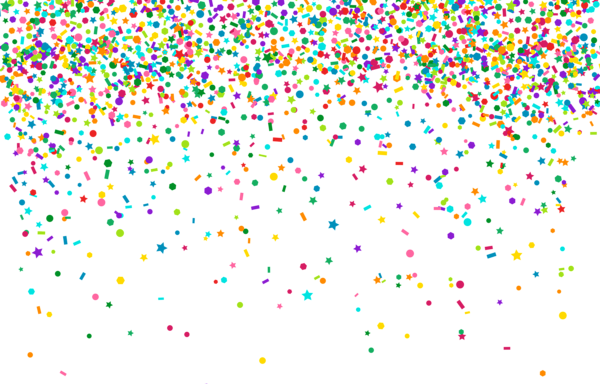 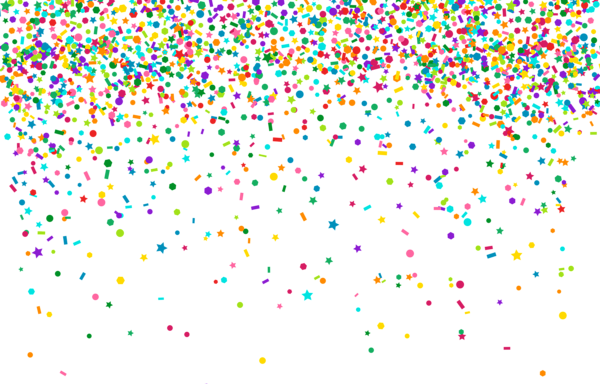 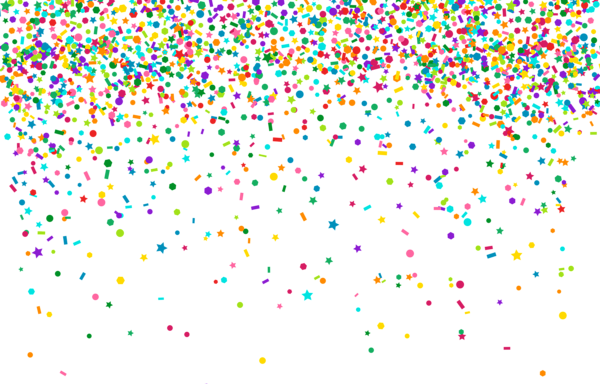 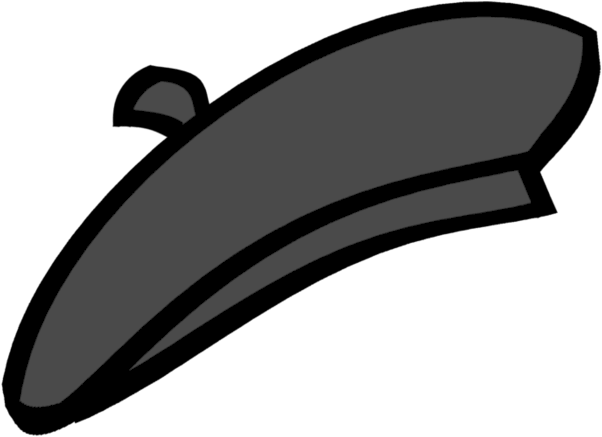 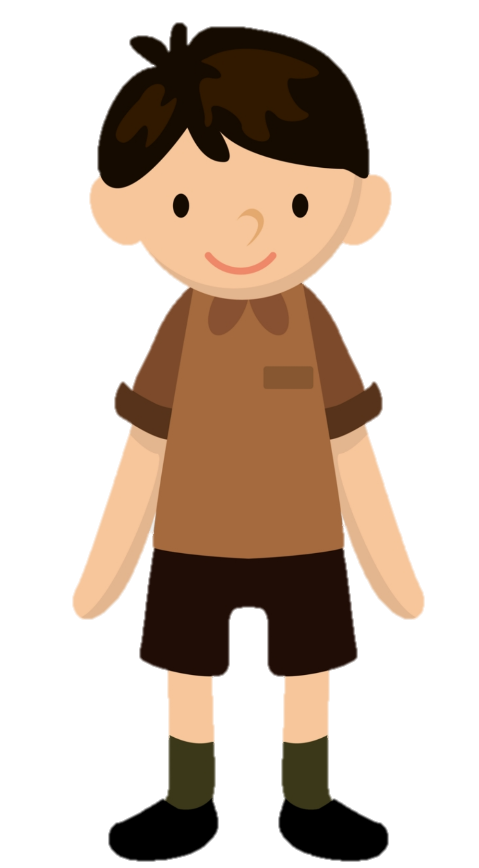 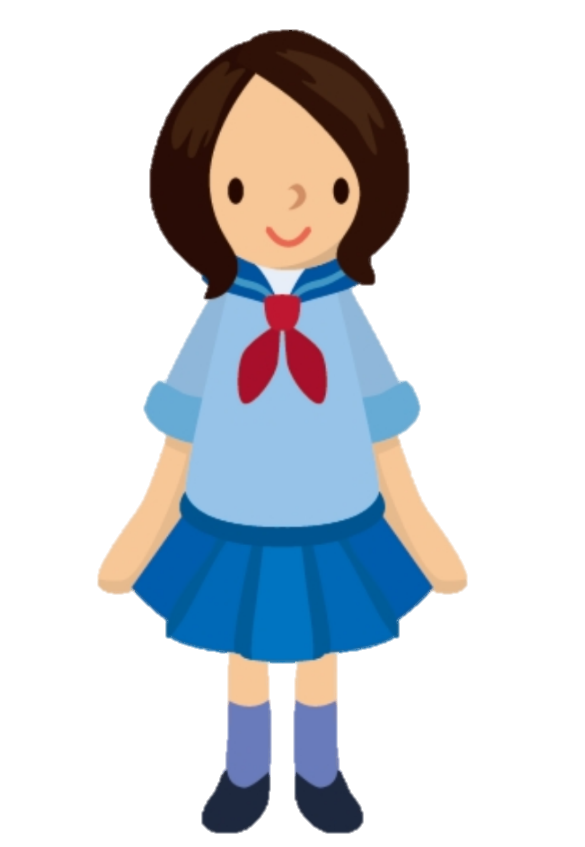 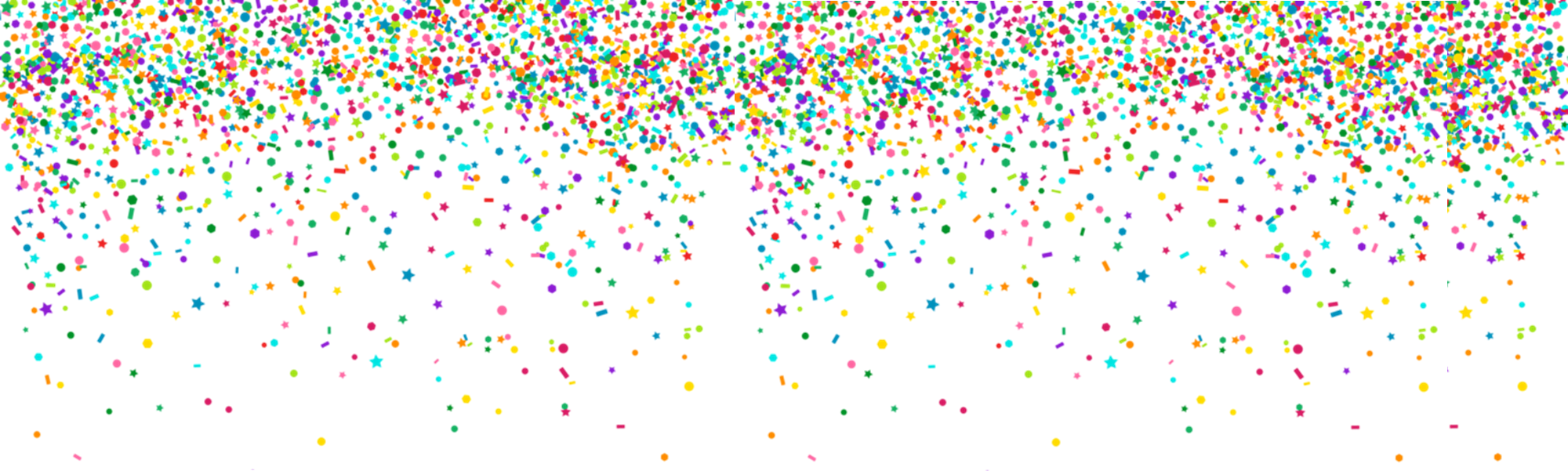 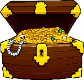 בנק
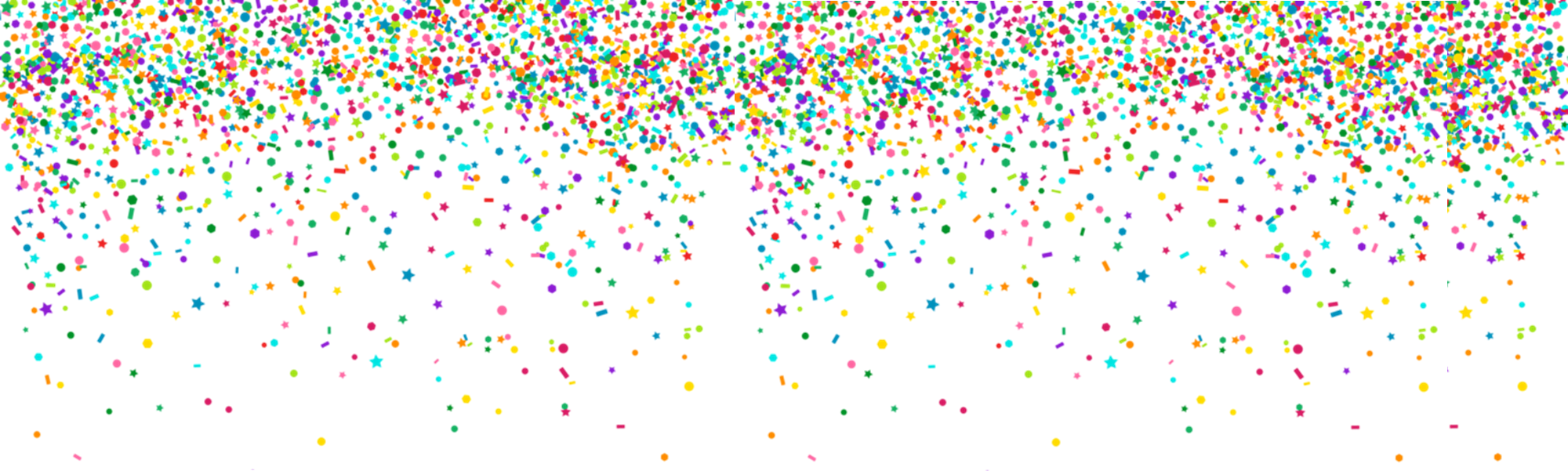 איך קראו לאשתו הראשונה של אחשוורוש?
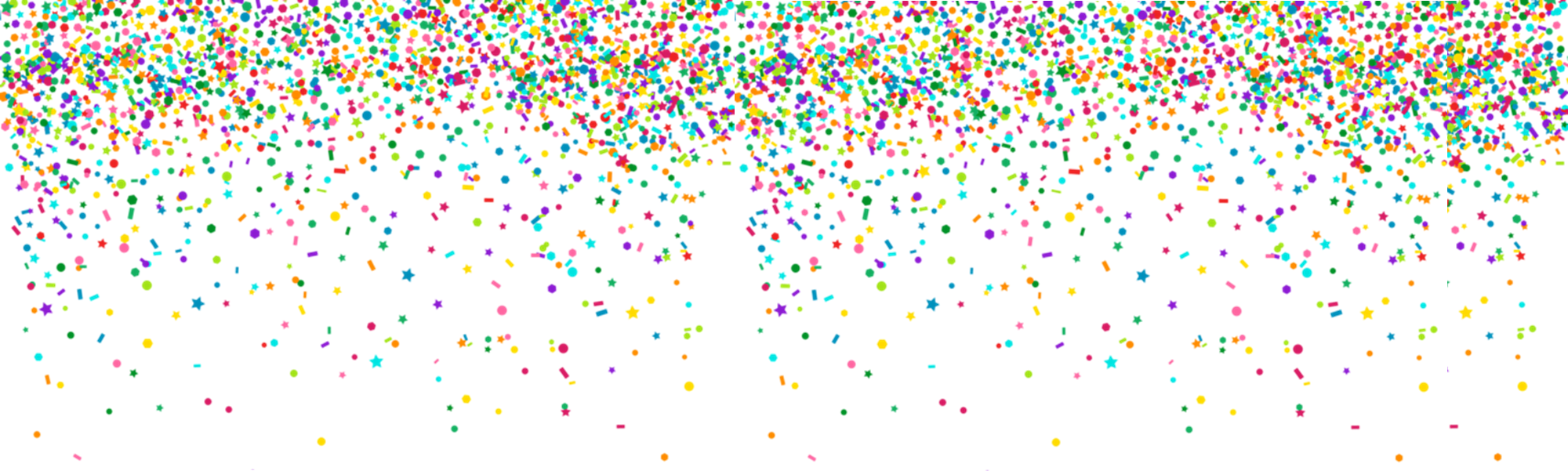 א
ג
ב
ברוריה
אסתר
ושתי
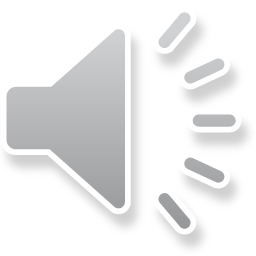 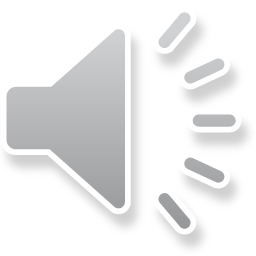 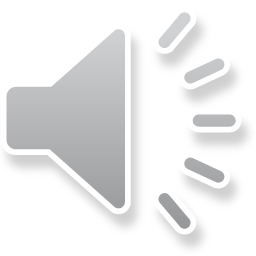 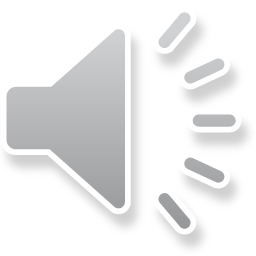 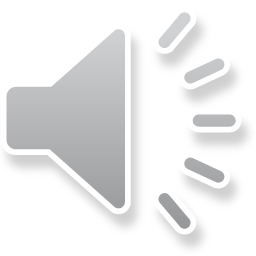 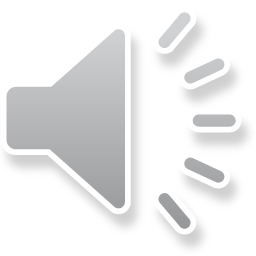 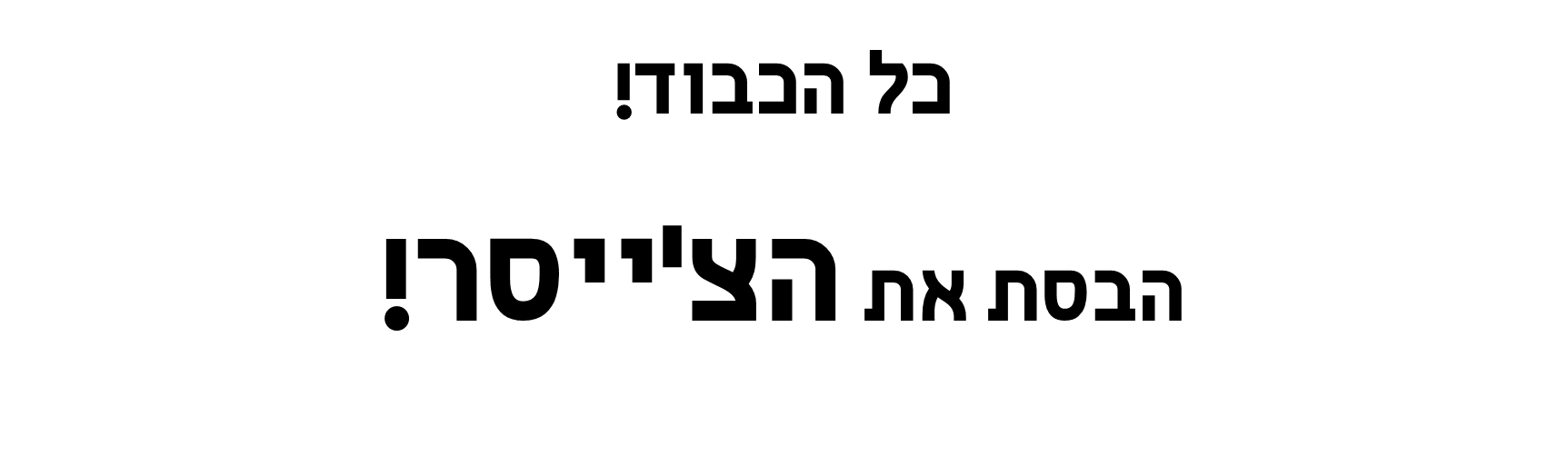 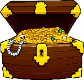 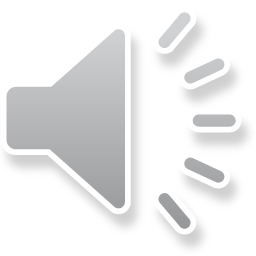